DEEP DIVE - FISK
Danskernes forbrug af             fisk og skaldyr
Martin Kristian Brauer, cheføkonom og områdedirektør, Landbrug & Fødevarer
Fisk og skaldyr udgør 6 pct. af fødevareforbruget i danske husholdninger
Varegruppers andel af husstandens fødevareforbrug, 2021, procent
Kilde: Danmarks Statistik, tabel FU02. En gennemsnitlig husstands forbrug på fødevarer og ikke-alkoholiske drikkevarer var i 2021 38.434 kr. (løbende priser). Figuren angiver en kategorisering af de enkelte varegrupper og deres andel af den gennemsnitlige husstands forbrug.
Husstandens forbrug på kød og fisk/skaldyr. Fisk har siden 2017 været på et stabilt niveau med mindre sæsonudsving
Husstandens gennemsnitlige forbrug af kød og fisk, kr. pr. husstand
Kilde: Danmarks Statistik, tabel FU02. Figuren angiver udvikling af de enkelte varegrupper i kr. pr. husstand (faste priser)
Konserverede og forarbejdet fisk er den mest spiste fisketype
Husstandens gennemsnitlige forbrug af kød og fisk, kr. pr. husstand
Kilde: Danmarks Statistik, tabel FU02. Figuren angiver udvikling af de enkelte varegrupper i kr. pr. husstand (faste priser)
9 pct. spiste fisk og 3 pct. spiste skaldyr i går. De 65-80-årige spiser oftere fisk og skaldyr til aftensmad
Spg: Hvilken type kød/fisk spiste du, da du spiste aftensmad i går?
Kilde: Epinion 2022. Undersøgelsen er repræsentativ på køn, alder, region og uddannelse. n=4141 (spiste aftensmad)
Hver tredje forbruger angiver, at de spiser fisk derhjemme 1-3 gange om ugen. Samtidigt spiser hver anden sjældent eller aldrig skaldyr derhjemme
Spg. Hvor ofte spiser du/I disse derhjemme?
Kilde: Epinion 2022. Undersøgelsen er repræsentativ på køn, alder, region og uddannelse. n=4141 (spiste aftensmad)
De vigtigste valgkriterier for køb af dagligvarer er god smag, lav pris, værdi for pengene, god kvalitet og sundhed
Spg. Hvilke af disse emner lægger du vægt på, når du løber dagligvarer? Top 20 udsagn vist
Kilde:  Norstat, maj 2023. n=1001. Undersøgelsen er repræsentativ på køn, alder, region og uddannelse. Der har i besvarelsen været mulighed for at vælge flere svar med randomiseret rækkefølge på svarmulighederne (undtagen ”andet” og ”ved ikke”, som har været placeret nederst i hver visning).
Når de danske forbrugere køber fisk og skaldyr er de særligt optagede af sundhed, friskhed, at det er indbydende og lækkert, samt hurtigt og nemt at tilberede
Spg. Hvad har du med i overvejelserne, når du vælger lige netop fisk/fiskepålæg eller skaldyr? Top 10 udsagn
Kilde: Epinion 2022. Fisk/fiskepålæg n=1671, skaldyr n=279. Undersøgelsen er repræsentativ på køn, alder, region og uddannelse. Der har i besvarelsen været mulighed for at vælge flere svar med randomiseret rækkefølge på svarmulighederne (undtagen ”andet” og ”ved ikke”, som har været placeret nederst i hver visning).
Tak.
Et hav af muligheder
 - dyk ned i fisk og skaldyrs styrkepositioner: ernæring og anprisninger
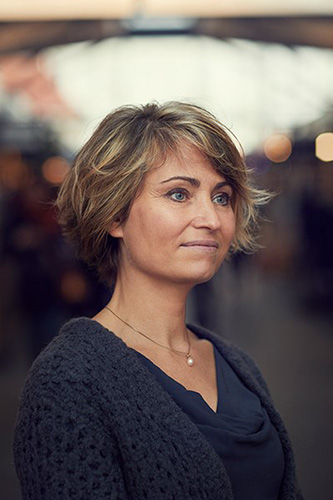 Puk Maia Ingemann Holm
Cand. Scient i Human Ernæring 
Afdeling for Ernæring
Bæredygtighed, med fokus på ernæring og sundhed
Tilberedt vægt
Hvor meget fisk og skaldyr anbefales?
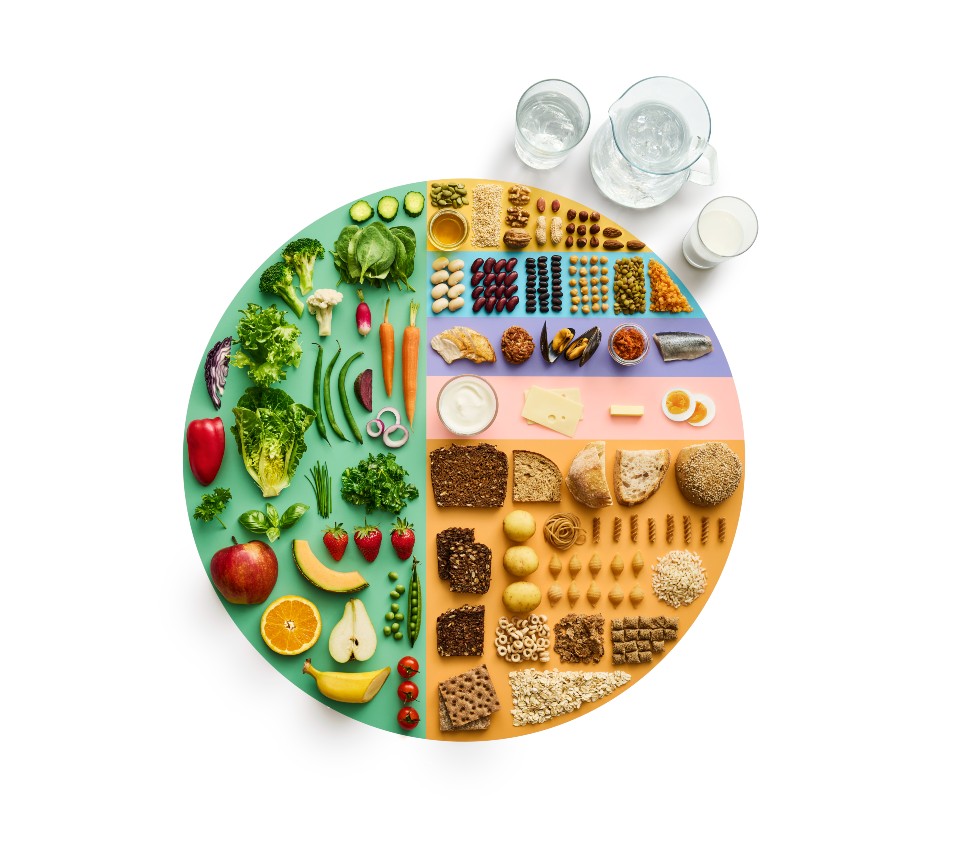 De officielle kostråd 2021
350 g/uge
Nye Nordiske næringsstofanbefalinger 2023
300-450 g/uge
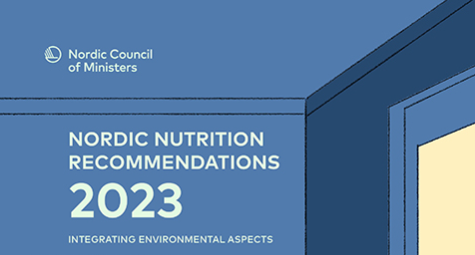 Rå vægt
Og hvor meget fisk spiser vi egentlig?
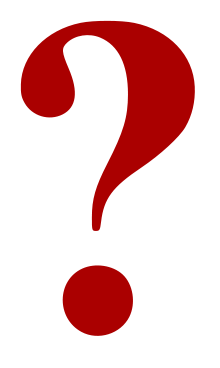 DANSDA
259 g/uge – 
13,5 kg/år
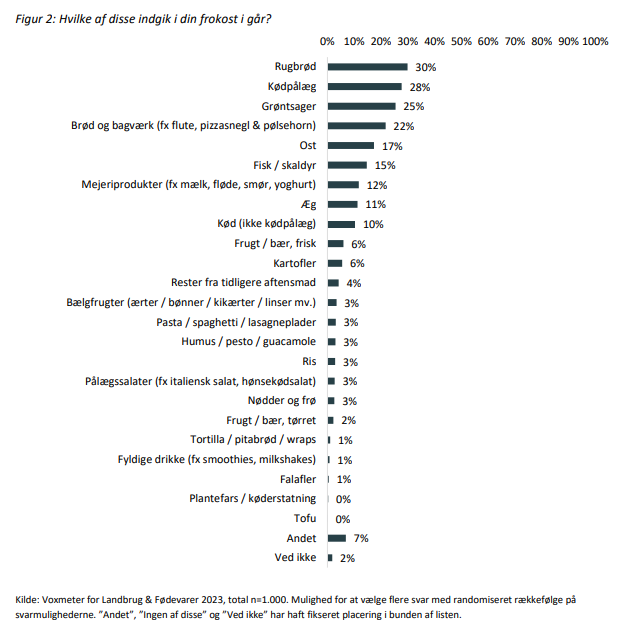 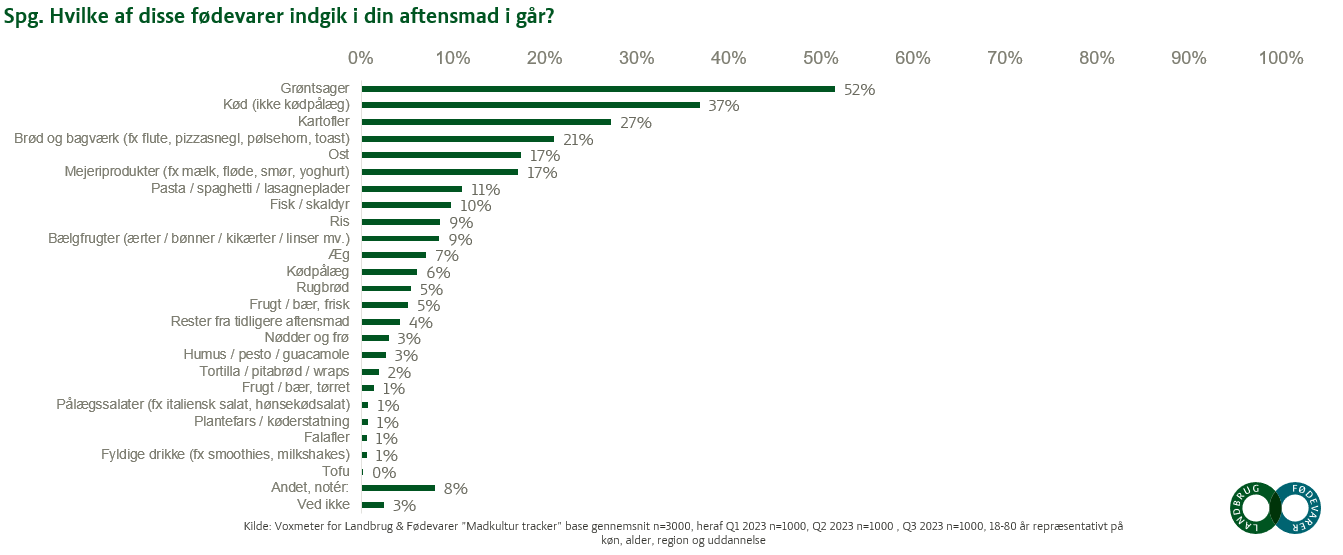 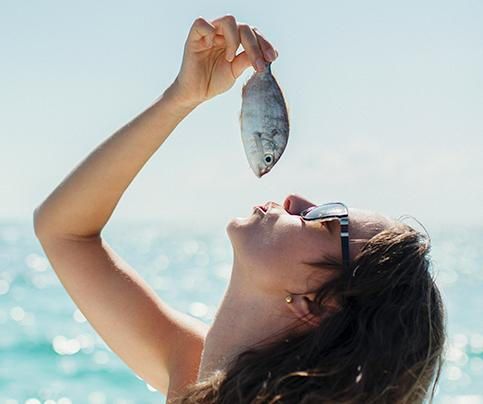 Hvorfor er fisk så godt at spise?
Kødfaktoren!
Fisk i et måltid øger optagelsen af jern fra vegetabilier!
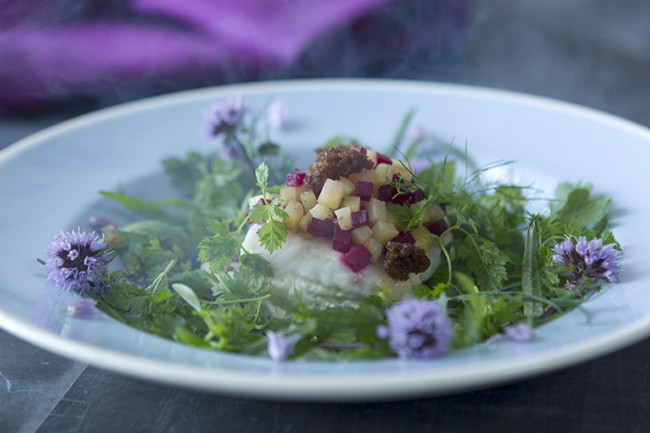 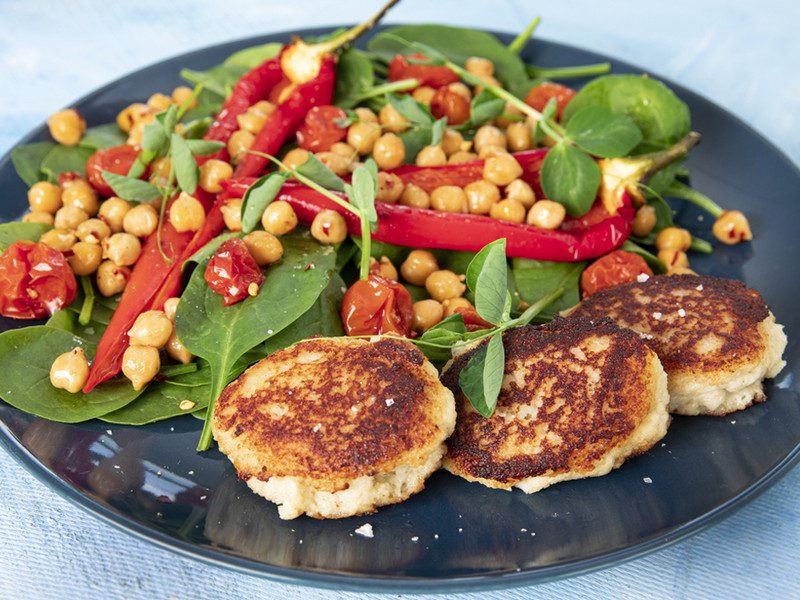 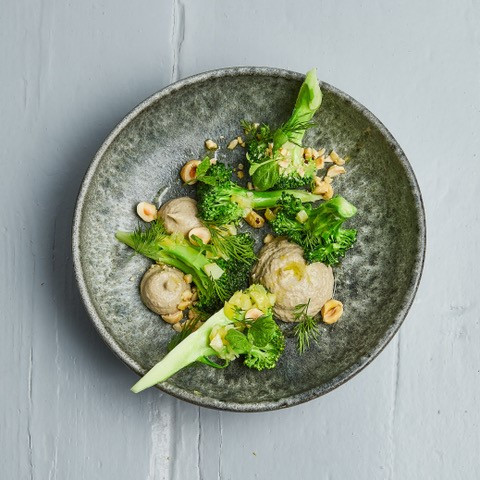 Kilde: Helhedssyn på fisk og fiskevarer. DTU Fødevareinstituttet, 2003
Microsoft Word - Helhedssyn p. fisk 2003-revideret5.doc (dtu.dk)
Brug ernæringsanprisninger direkte på pakken
Europæisk lovgivning
Data fra Fødevaredatabanken
Beregninger på baggrund af forsigtighedsprincippet
Tilgængelig på 2gangeomugen.dk
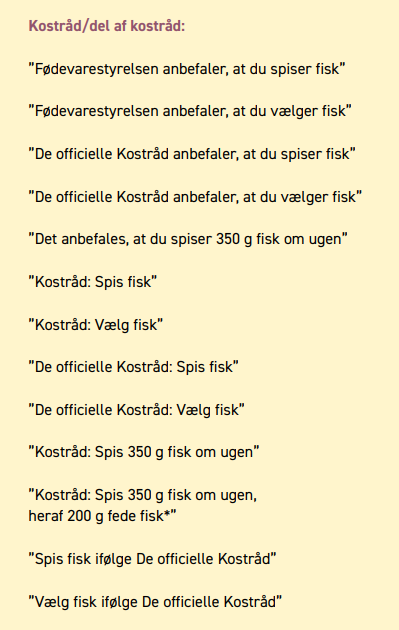 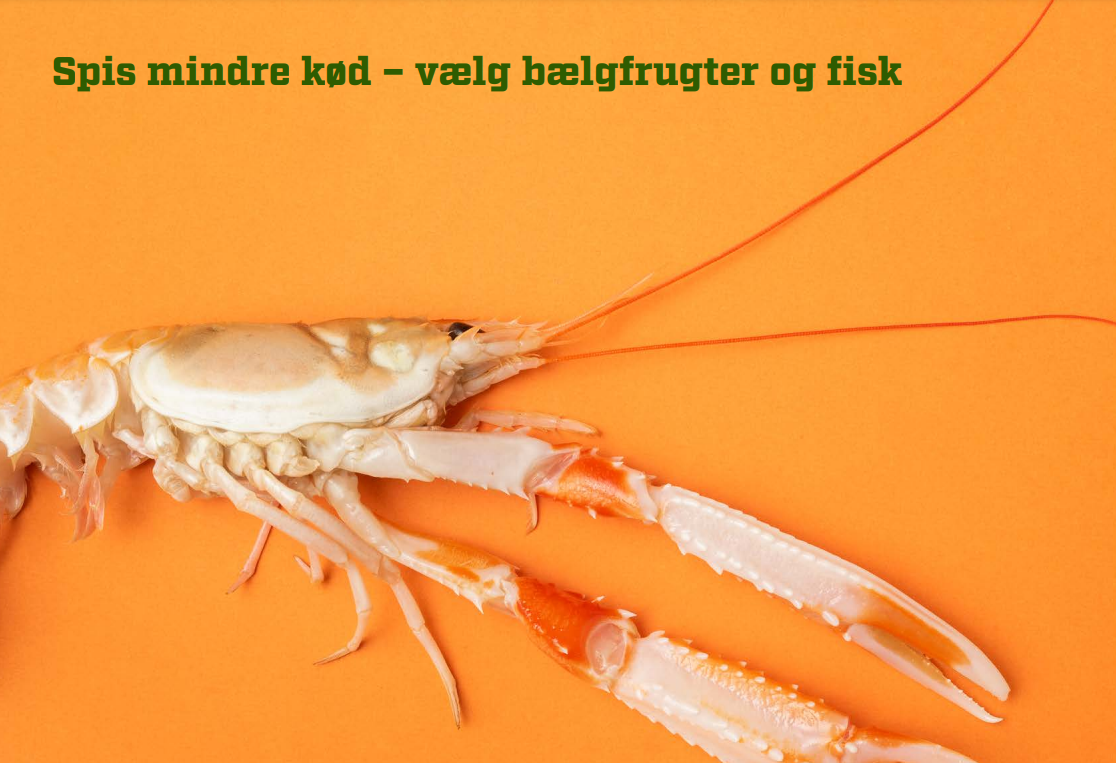 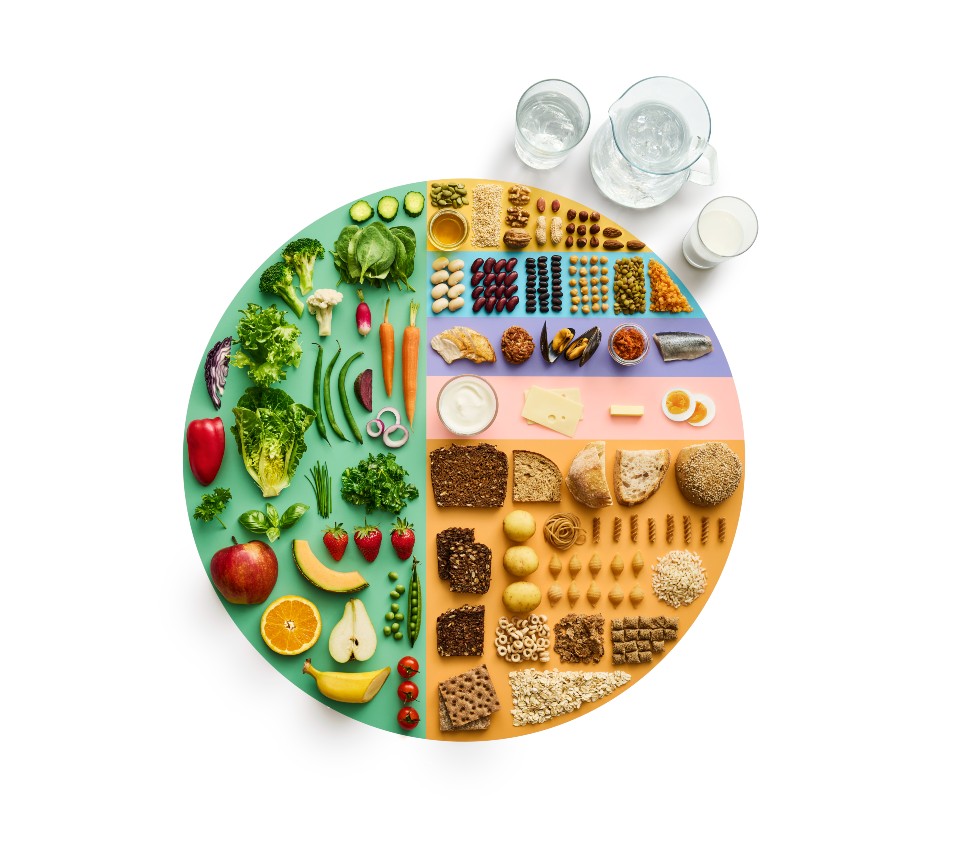 Mange gode grunde til at spise mere fisk…
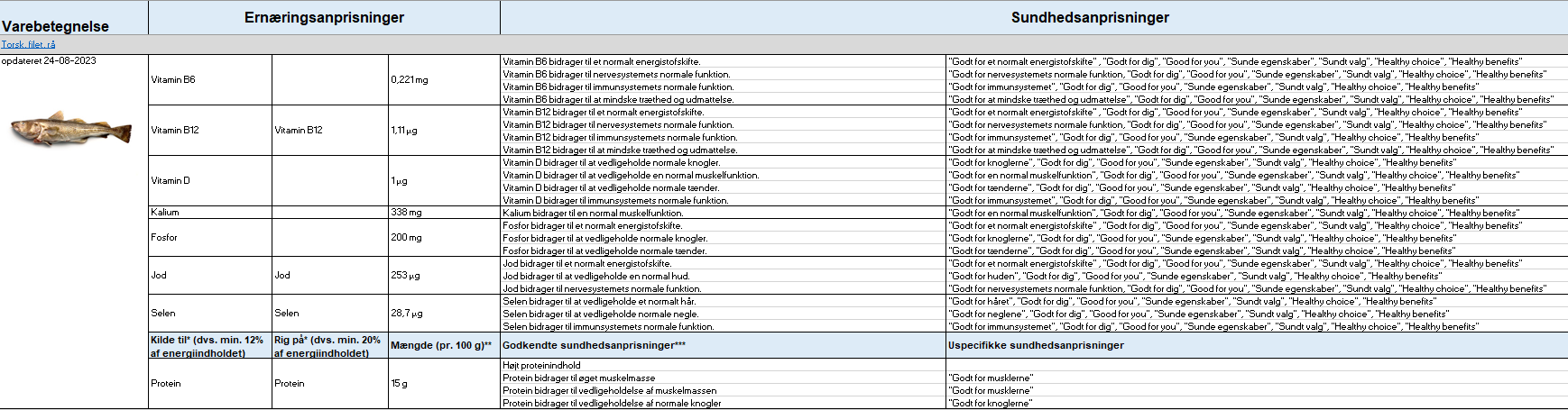 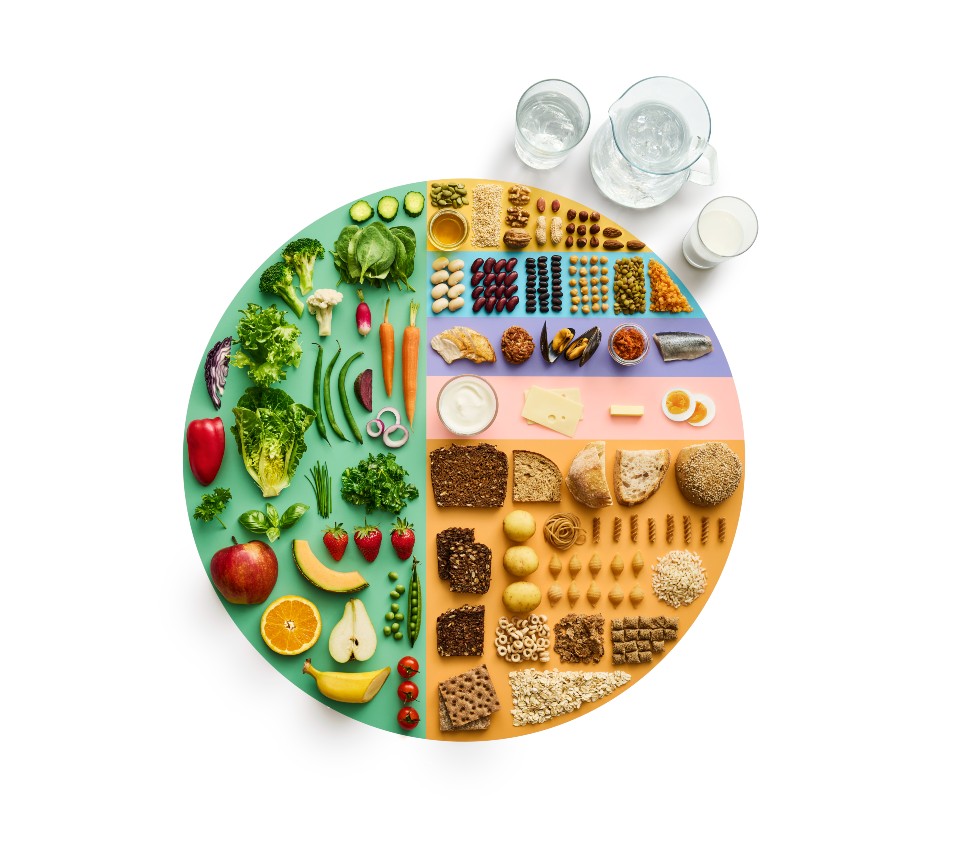 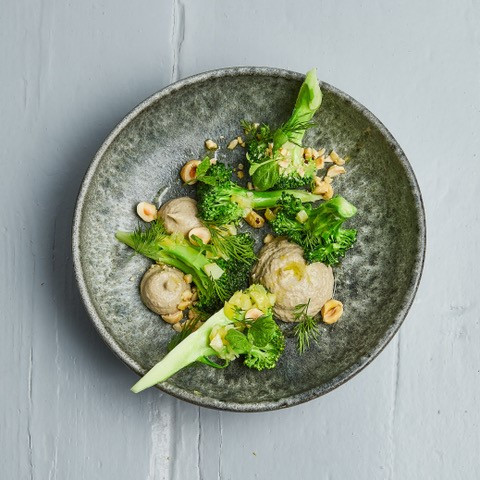 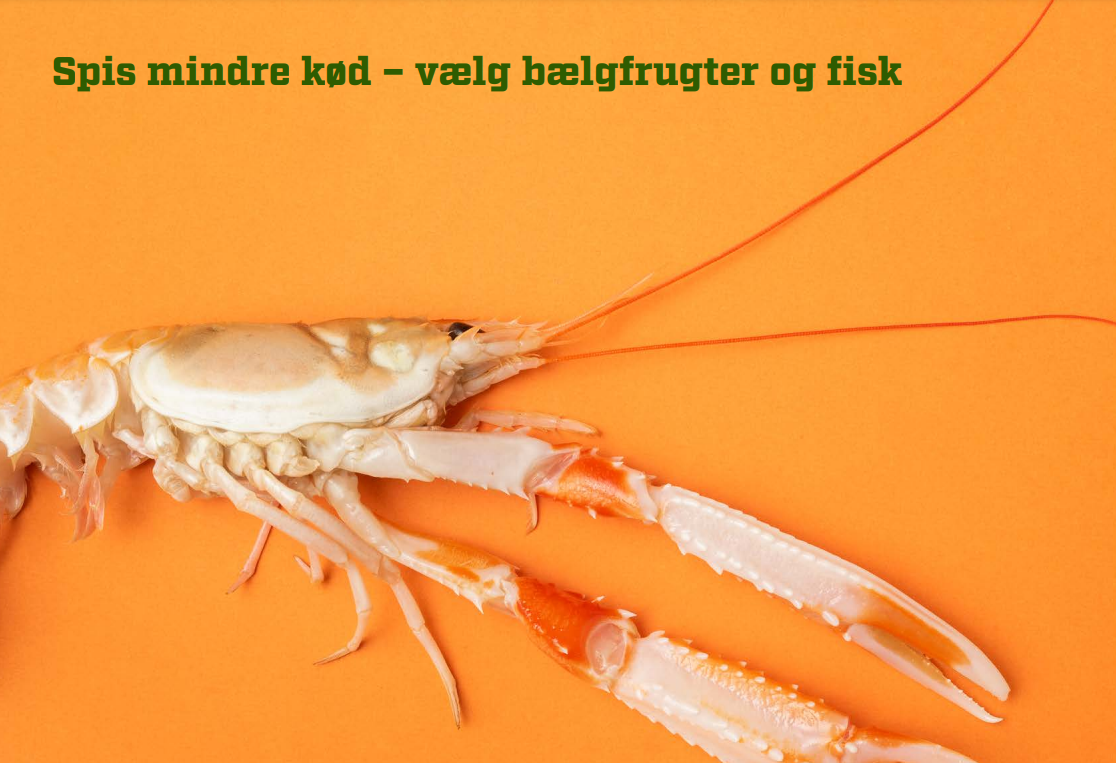 [Speaker Notes: Svada fra forbrugerne
Ben
Lugt
Smag
Kort holdbarhed

Kom i gang med produktudvikling

Segway til Louise.]
TAK


		- for jeres opmærksomhed
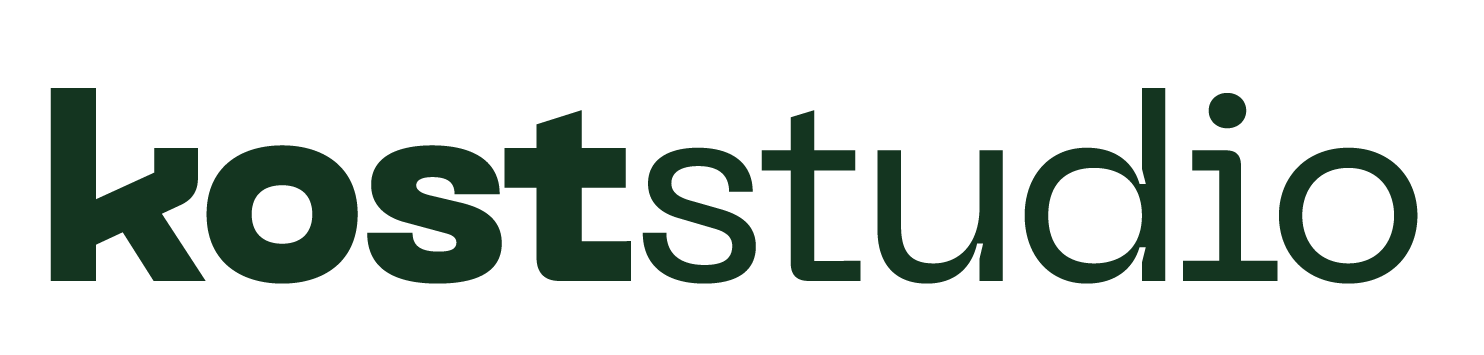 Et hav af muligheder	
  Et bud på, hvordan man får Danskerne til at bide på krogen
Louise Beck Brønnum
 Partner og gastrofysiker ved Kost Studio
Født ind i gastronomi
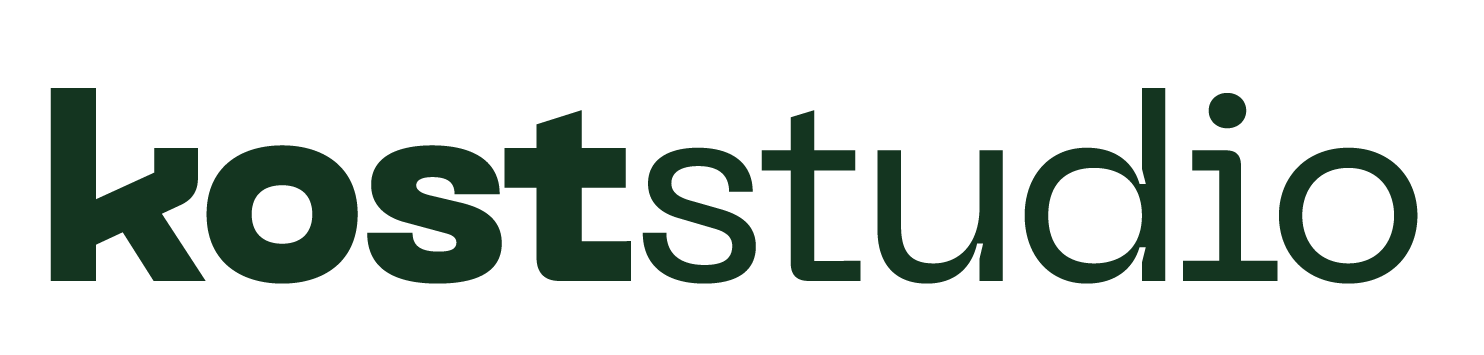 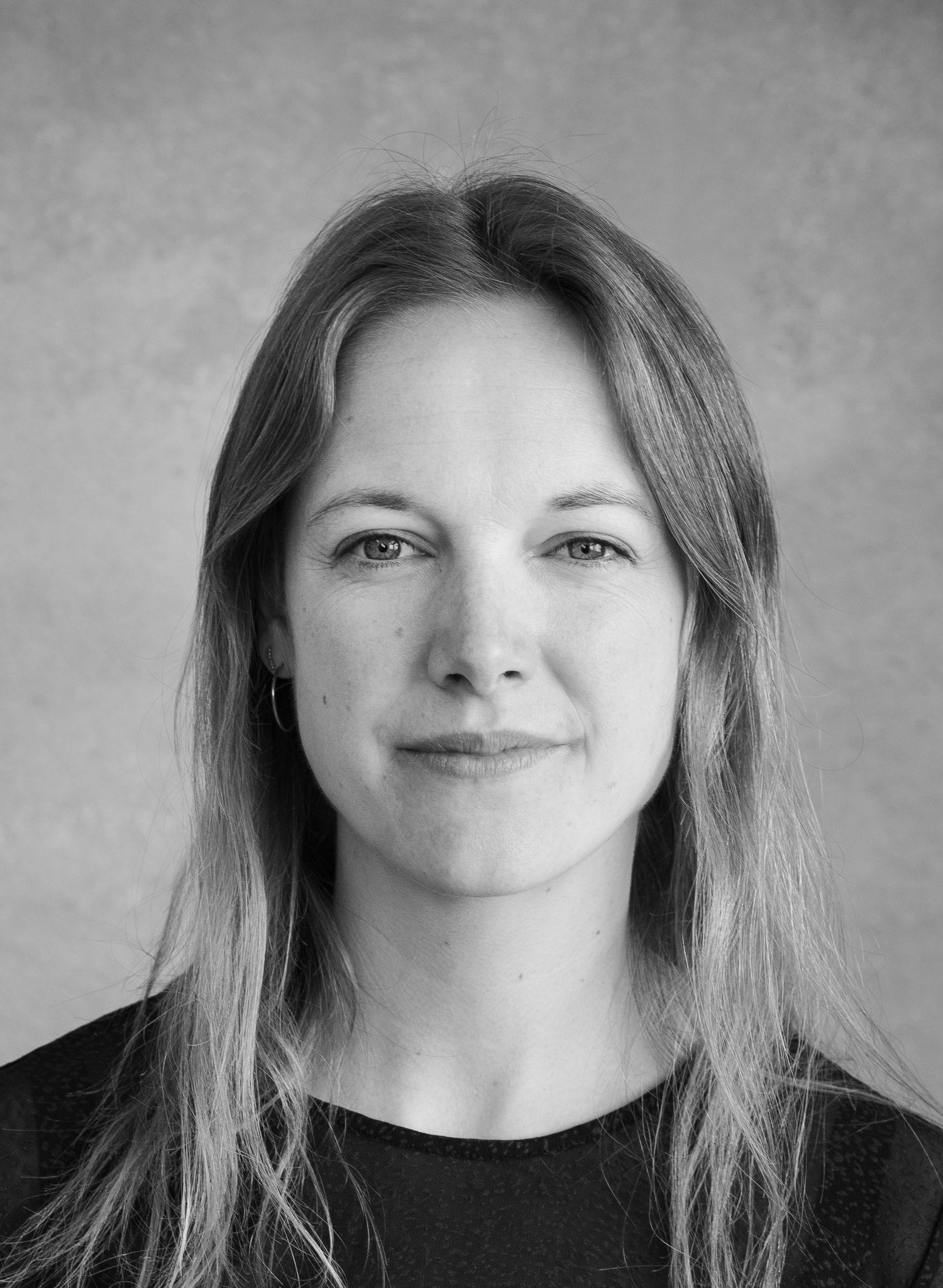 En Gastronomisk opvækst

Fødevarevidenskab og perspektivet til håndværket

Partner i Kost Studio
Ændre Adfærd
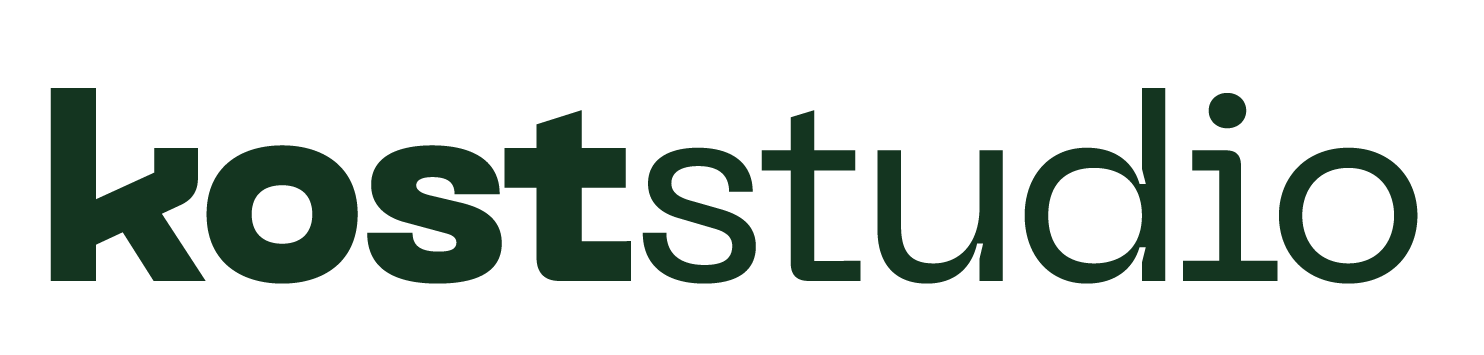 Vi ved fisk er sundt 

Men hvorfor spiser vi det så ikke? 

Forbrugeradfærd basere sig på et hav faktorer, som hjælper os med at navigere i et fødevare landskab
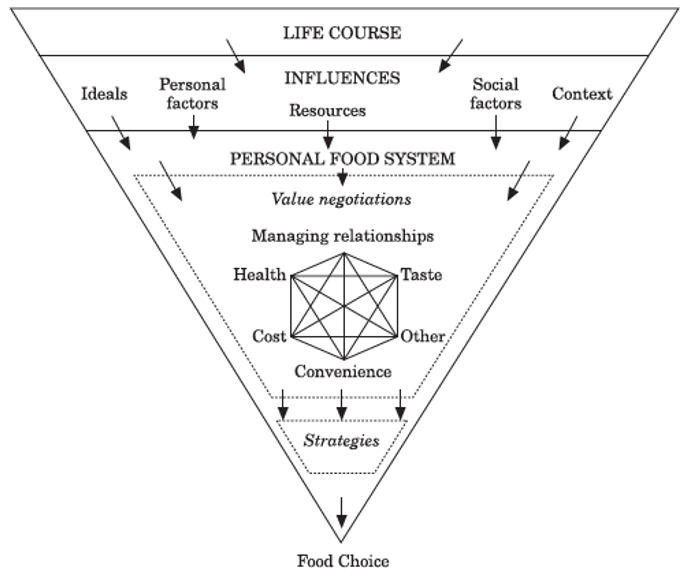 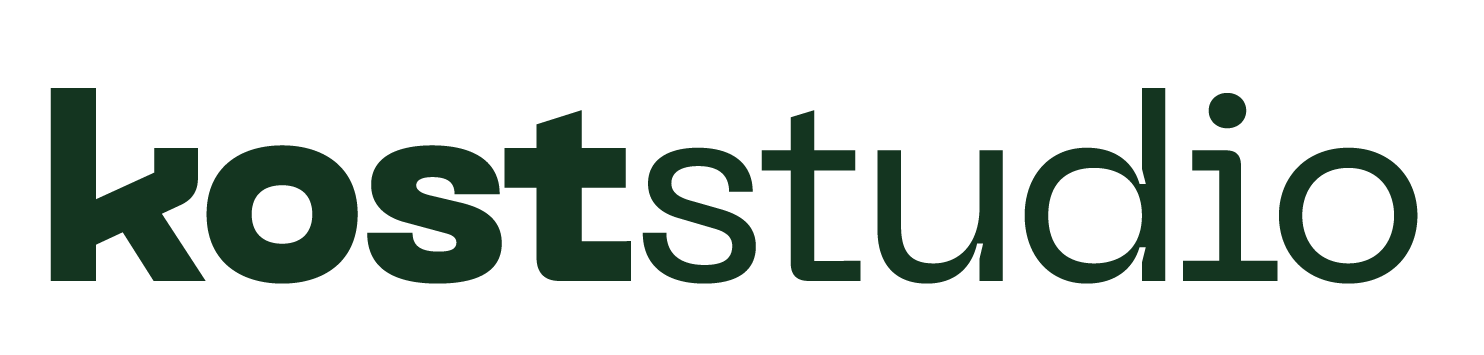 SMAG 
Den mest væsentlig faktorer over dem alle
Fisk og skaldyr er udfordret af: 

Kort holdbarhed - dannelse af Off - Flavour

Porøs struktur- Modsat kødstruktur giver det kort spænd i temperering
LØSNING - DANNELSE
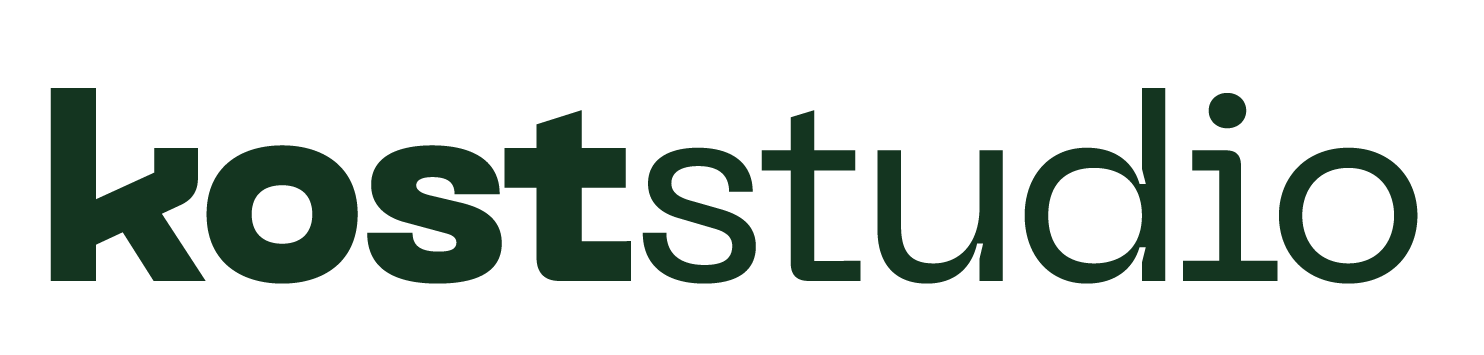 Sidestreams
I Fiske industrien findes der uanede mængder af sidestreams, som lige nu bliver anvendt til foder

I en grøn omstilling med fokus på både Economy of Scale & Scope er det værdifuldt at udvide produktporteføljen



Eksempel - SILDE LAGE
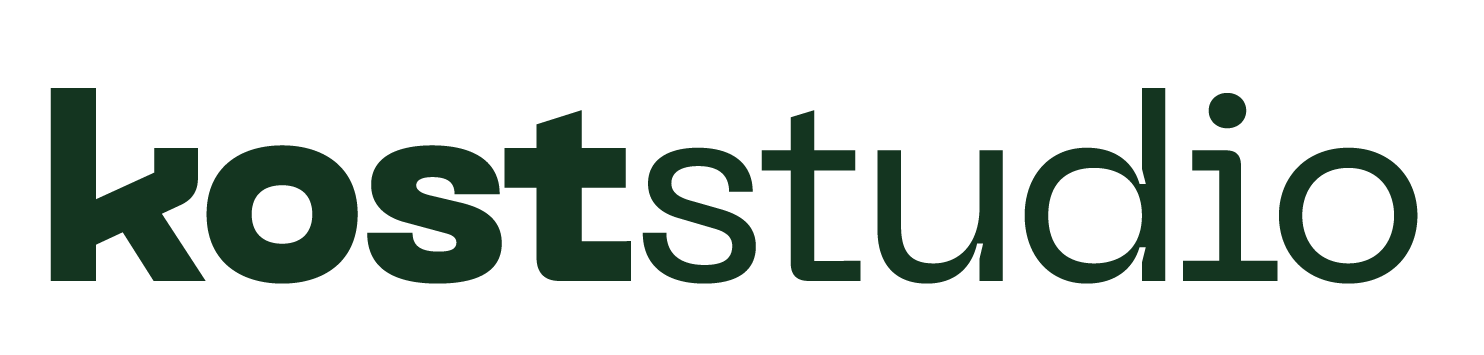 Havets grønt
Introducere en “ny” råvarer i køkkenet 
- en rekategorisering af Tang
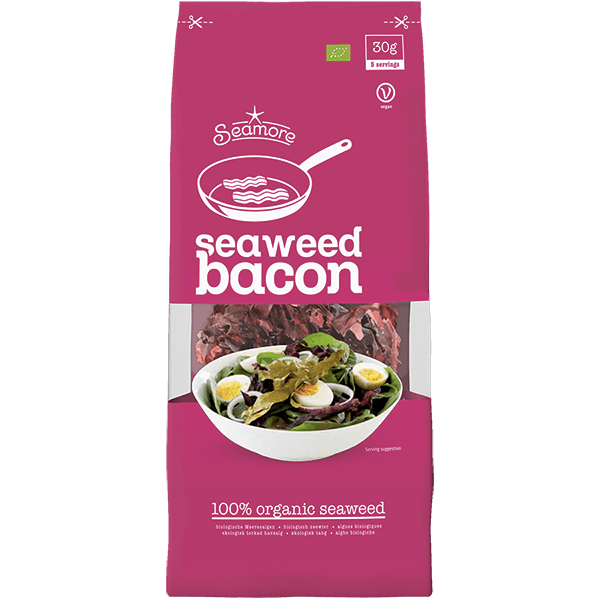 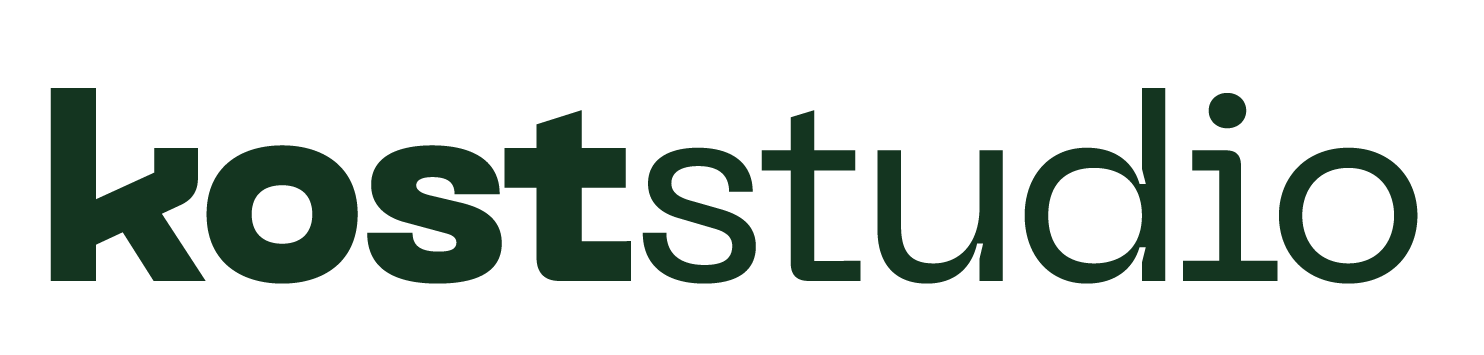 Kontekst og smag
Forstå forbrugen: De vil gerne have en salt snack med tilført tang. De vægter smag over pris og sundhed. 

Forstå marked: Det er utroligt sødt og høj i kalorier
Ikke blot til den lille sult på vejen.
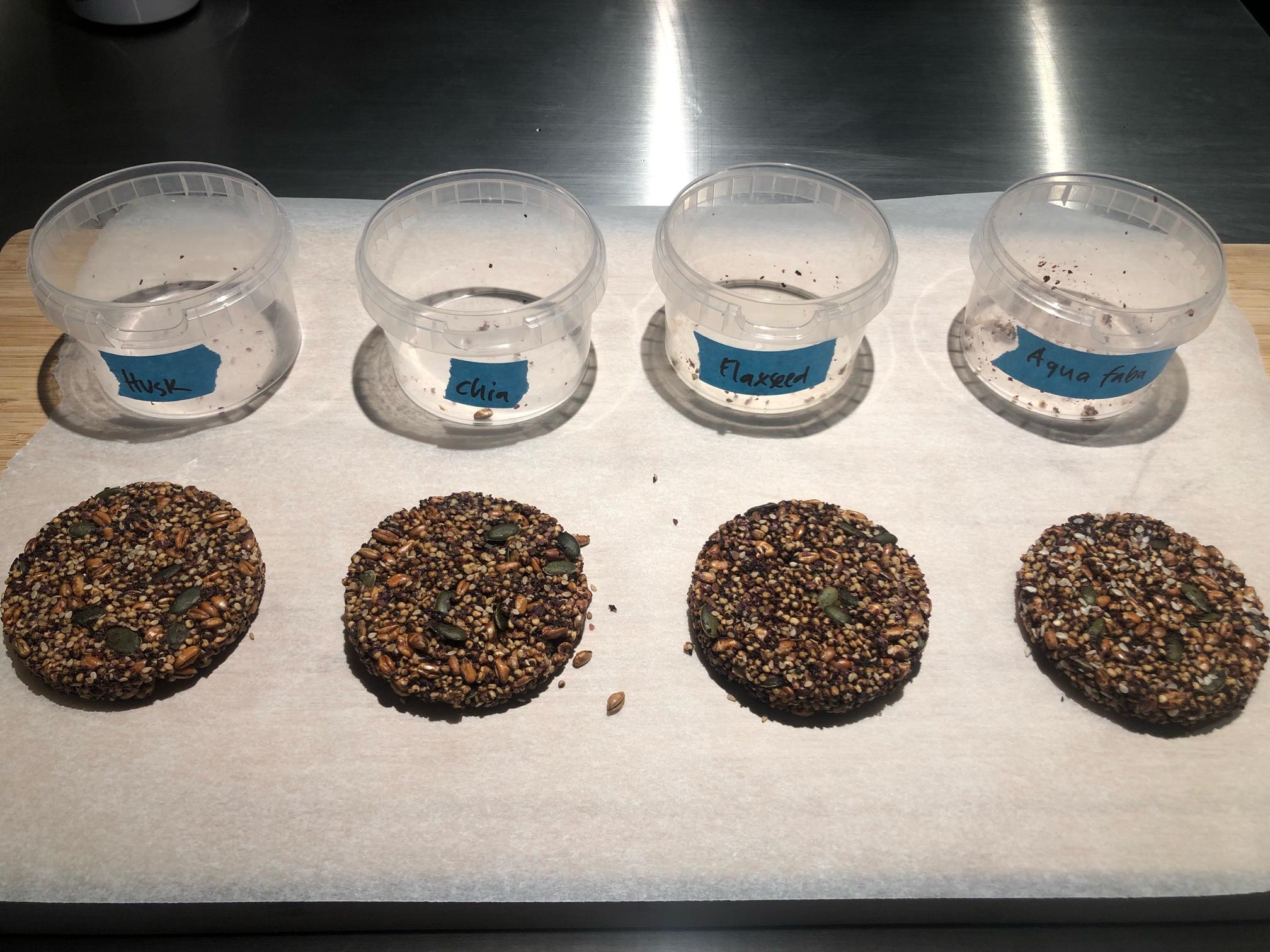 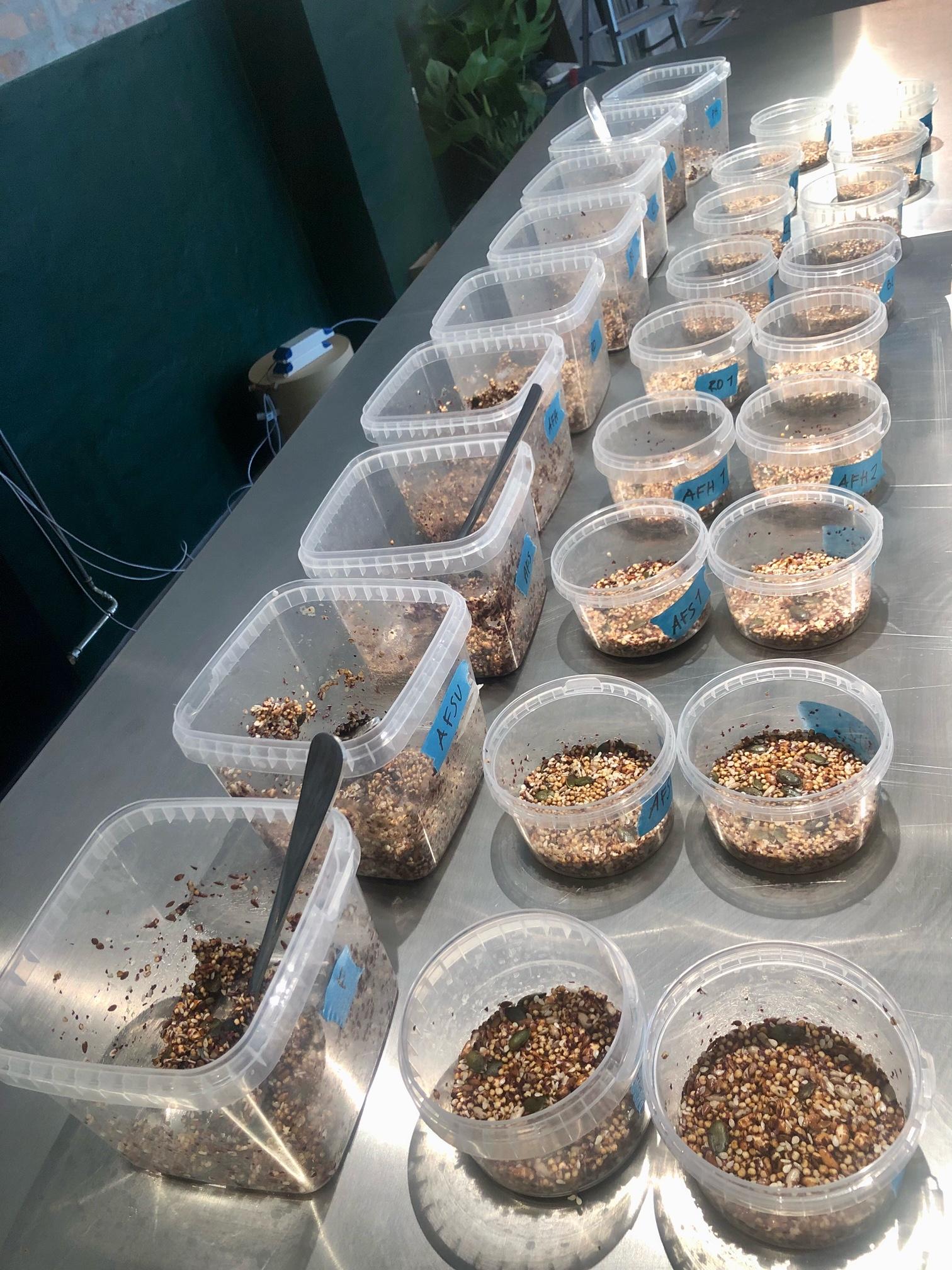 Hvad kan I ellers komme i tanke om, som uudnyttet ressource fra havet?
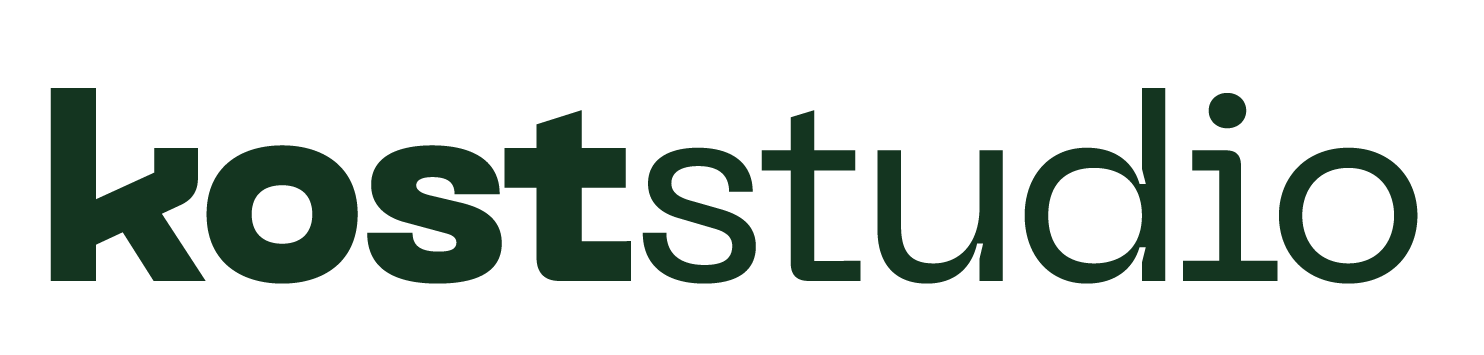 Tak fordi I lyttede med 
Kontakt: Louise@Koststudio.com
Website: https://www.kostgroup.co/studio